God Is Still Building We are here to “Kokua”
CB&LF Brief History
https://youtu.be/Hei6qWm1Iiw
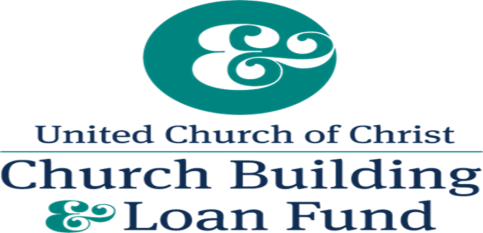 Mission
The mission of the Church Building & Loan Fund (CB&LF) is to assist congregations younger than 30 years, as well as renewing congregations of any age, who are planning to buy either a first house of worship or a land site, or who want to build, renovate, or refinance their church building, meeting house, school, parsonage and/or other church buildings.
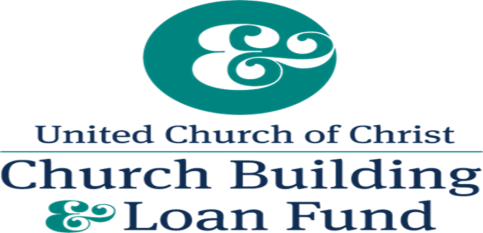 Vision
2015 - 2017
Reinvent the concept of “church” through innovative uses of buildings and space, unique partnerships and biblical principles to dramatically increase the economic, social, environmental and spiritual vitality of poor communities and gentrifying neighborhoods.
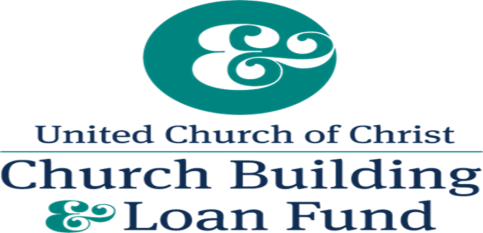 Who can borrow from CB&LF?
New and renewing Christian church organizations that are 30 years or younger
Churches seeking financing to buy, build, construct, renovate or refinance property
Churches with demonstrated capable leadership and commitment to mission and ministry outreach
Churches that participate actively in PIB
Services Provided By CB&LF
Visioning and Strategic Plan of Implementation
Development Consulting: Partners In Visioning (PIV)
Project and Loan Preparation: Partners In Building (PIB)
New Church Loans: Partners In Mission (PIM)
Capital and Stewardship Campaign Consultants
Building Project Loans
Three Keys to Better Church Financial Management
1. Financial Reporting

 2. Planning and Forecasting

 3. Capital (Asset) Management
FINANCIAL REPORTING
The financial statements should be representative of all the church activity for the respective period (month, year, etc.)

Provide CB&LF with church budget, income statement and balance sheet
FINANCIAL REPORTING
Are all revenue and expenses recorded when incurred?
Are separate operations accounted for distinctly?
Are financial statements audited every year?
Is the chart of accounts consistent with the budget template?
Are key services provided by church members accounted for?
PLANNING & FORECASTING
In order to carry out the mission of the church and achieve its goals….

The church must be able to effectively estimate both future revenue and future expenses

The efforts put into accounting and data management will pay dividends in the end
PLANNING & FORECASTING
The (Narrative) Budget:
	 A well-constructed budget expresses or 			demonstrates:
	    - The Mission Statement
	    - Transparent communication
	    - An opportunity to get buy-in for the mission
	    - An opportunity to dream together
CAPITAL MANAGEMENT
Does the church encourage (and facilitate) membership to fulfill pledges monthly?
Does the church throw away money on excessive interest charges, late fees and/or insufficient funds charges?
Does the church have reserves equal to twelve months expenses?
Does the church have a capital budget?
CAPITAL MANAGEMENT
In order to plan and forecast well, it is important to understand the key resources of the church AND you need it for the loan application!
Is weekly worship attendance recorded?
Is there a membership database?
Is it up to date?
What demographics does it include?
Does it include the calling of individual members?
How is non-church activity (e.g. rentals, bingo, fund-raising) tracked?
Is leadership aware of the various assets in the congregation?
Loan Services Provided By CB&LF
Loans: 
Site Purchase
Construction
Building Purchase
Expansion of Facilities
Building Renovations
Refinancing
Current Interest Rates
Building Purchase LoansInterest Rate: 4.25%Term: Five Years (fixed)
 
Site LoansInterest Rate: 4.75%Term: Five Years (fixed)
 
Construction/Renovation LoansInterest Rate: 4.75%Term: Five Years (fixed)
Current Interest Rates
RefinanceInterest Rate: negotiableTerm: 20-30 years
 
Small LoanInterest Rate: 4.75%Term: Up to 10 Years

Church Building Energy & Environmental ProgramInterest Rate: 4.25% - 5.375%Term: 5 – 7 Years

Church Building Disaster Recovery ProgramInterest Rate: 3.25% - 4.75%Term: 20 – 30 Years
Partnership with Cornerstone
Churches and Church Related Faith Based Organizations get the benefit of the CB&LF and The Cornerstone Fund Partnership:
Together we: 
Market and Share Resources
Collaborate with other faith based funds 
Provide Opportunities for Congregations to Learn and Grow
Together we help You:		
Navigate
Identify
Current Partners and Growing
HAWAII CONFERENCE FOUNDATION	
WOMAN'S BOARD OF MISSIONS				
LANA'I UNION CHURCH	
KEOLAHOU CONGREGATIONAL	
IAO UNITED CHURCH OF CHRIST FKA	
KA' AHUMANU CHURCH	
BREAD OF LIFE UCC	
SAMOAN CONGREGATIONAL CHRISTIAN	
KALAPANA MAUNA-KEA / FIRST HAWAIIAN		
WAIMEA UNITED CHURCH OF CHRIST
Current Partners and Growing
WAIOLA UNITED CHURCH OFCHRIST	
SAMOAN CHURCH OF HAWAII LMS	
Maui Marshallese Ministry
Amataga Fou Church
Kanana Fou CCCAS, UCC
Kahikuonalani Church
Malamalama Ole Alofa-Tunoa
Honolulu Cosmopolitan Church, UCC ,
And Growing
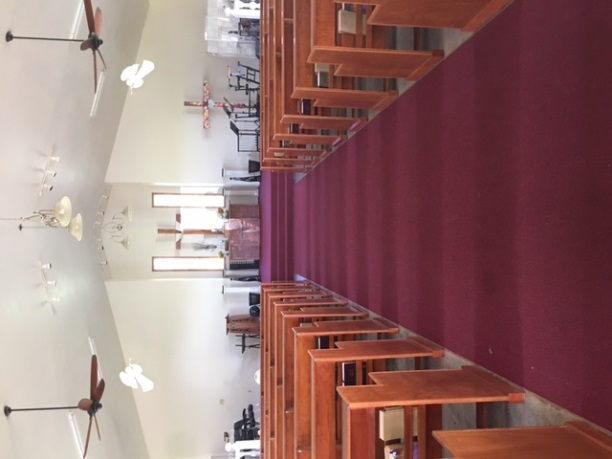 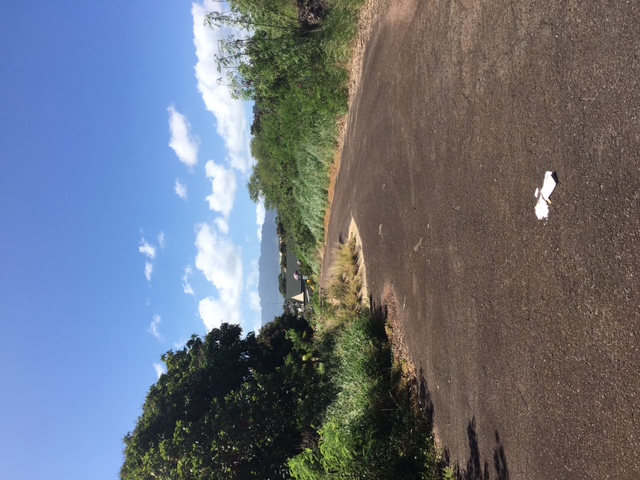 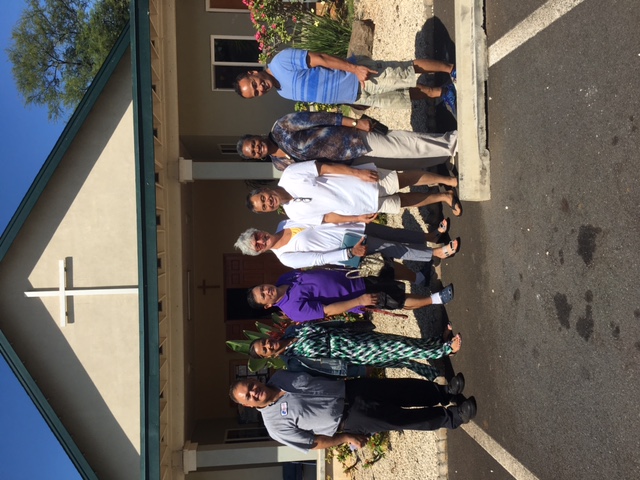 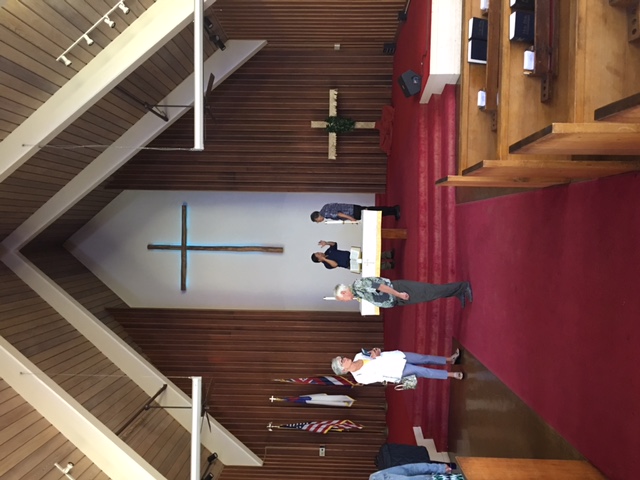 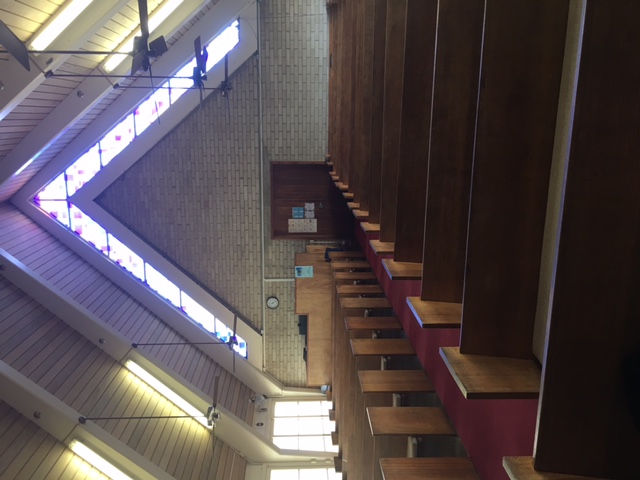 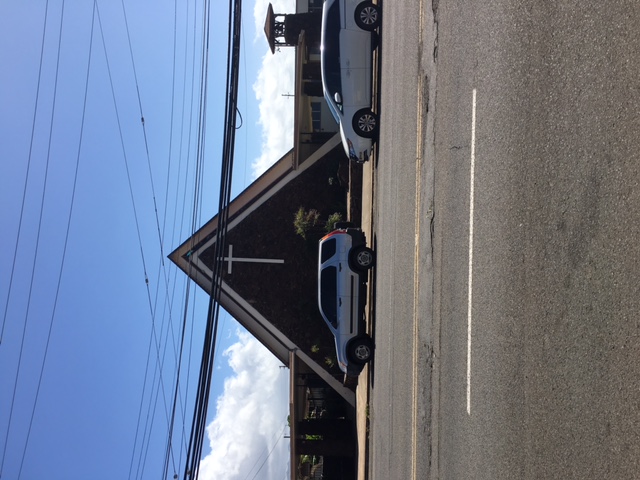 And Growing
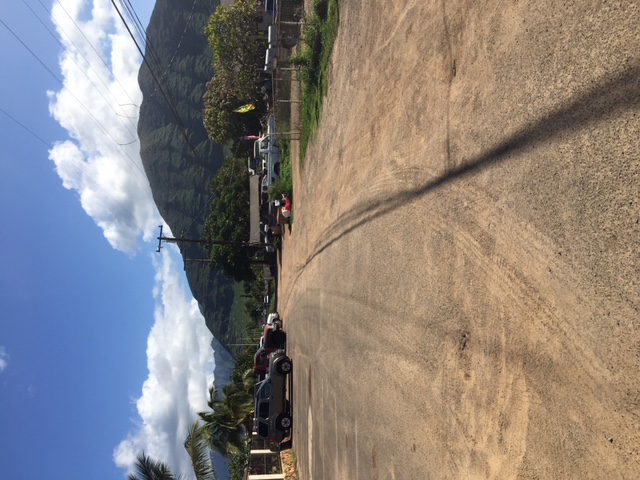 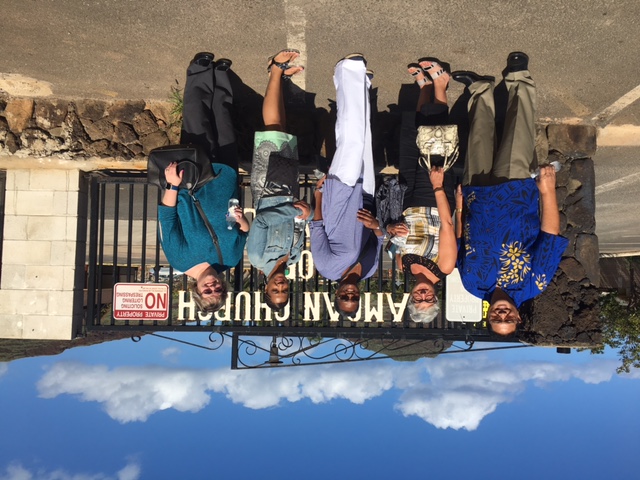 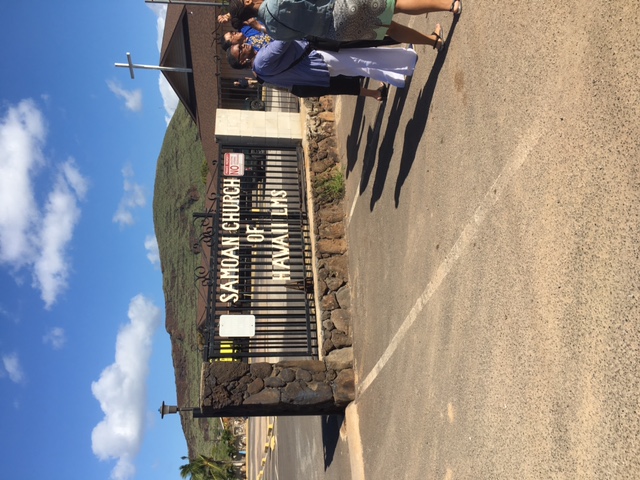 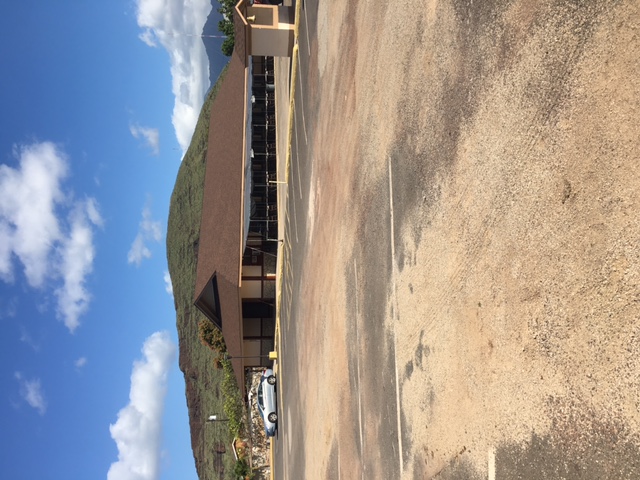 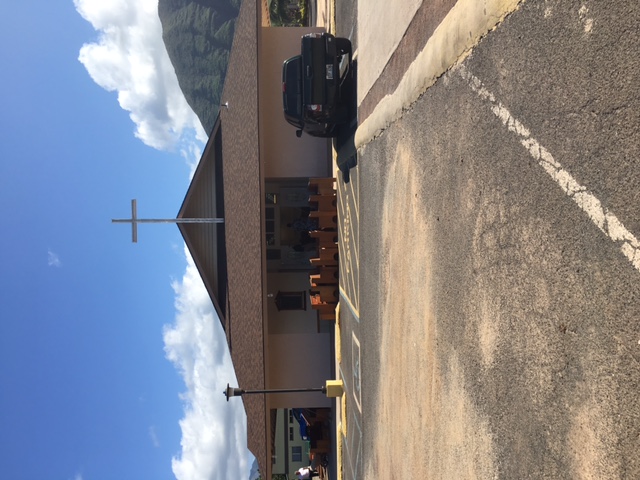 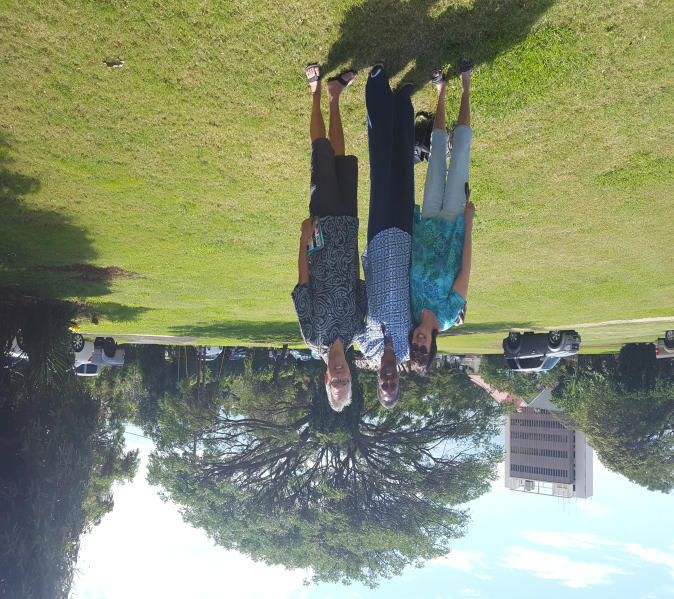 And Growing
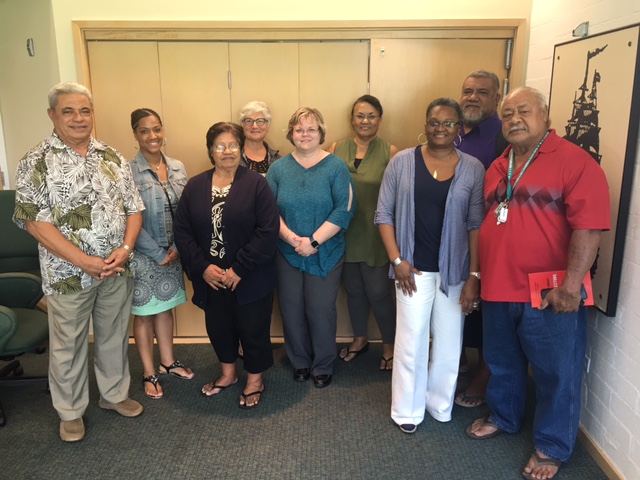 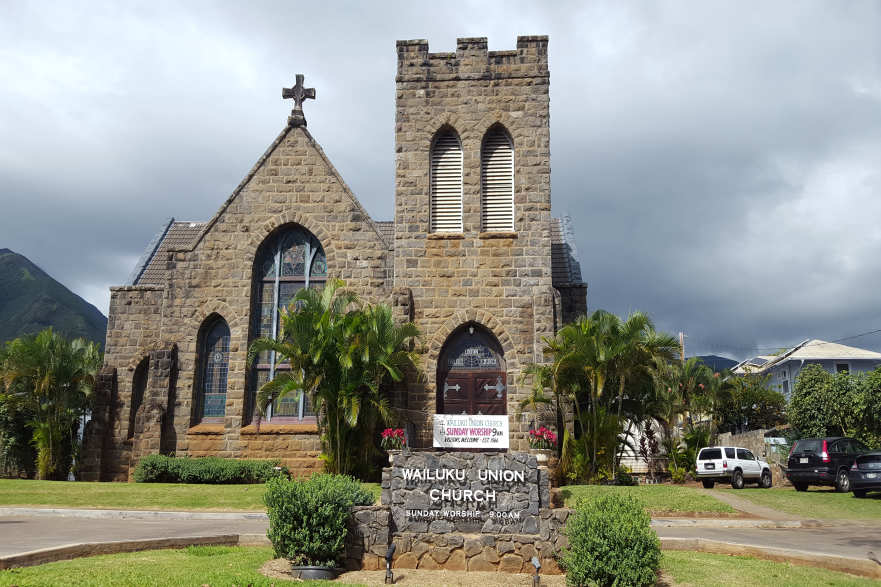 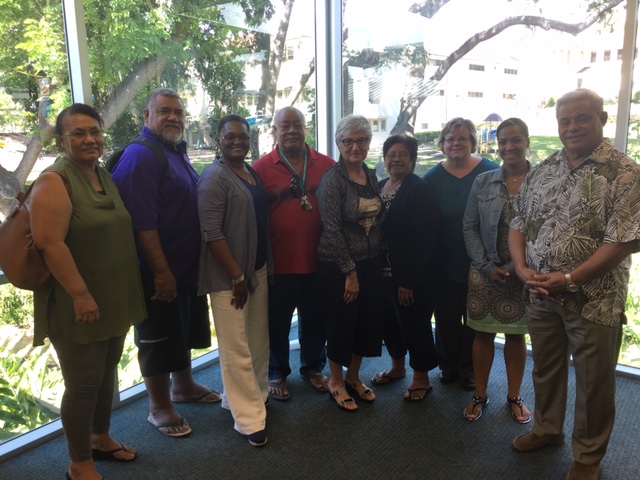 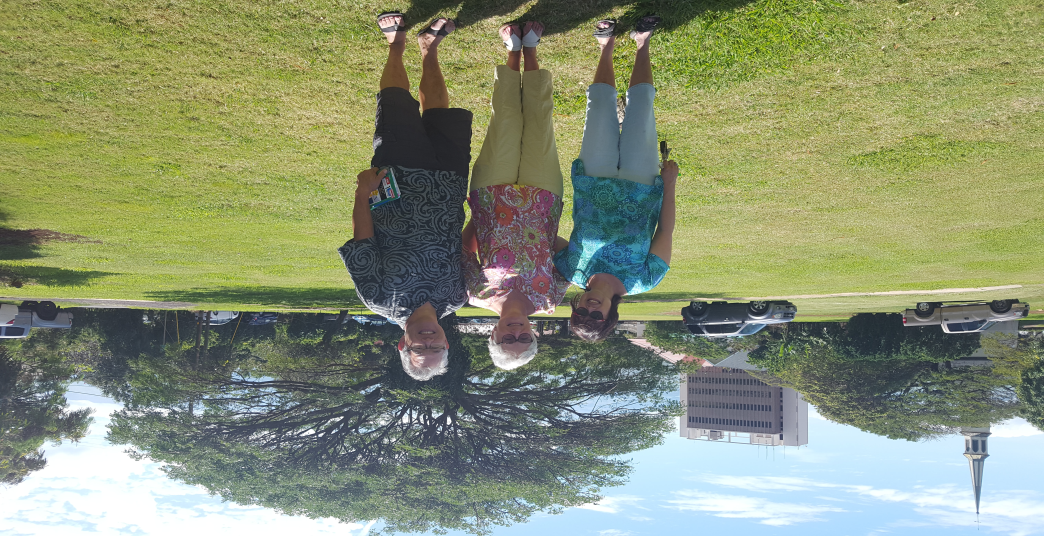 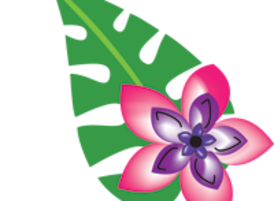 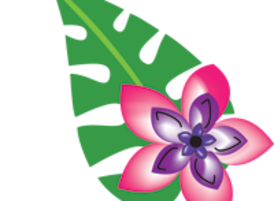 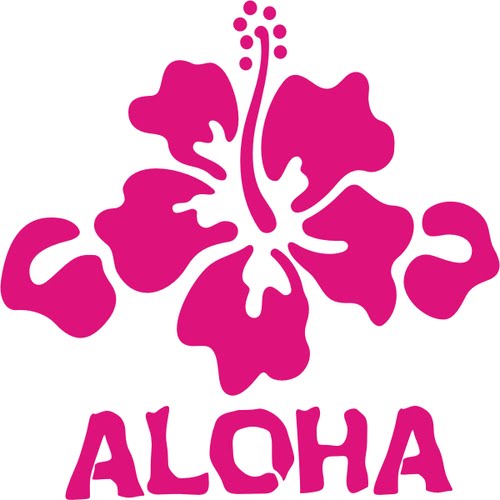 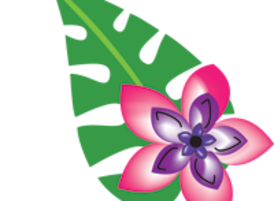 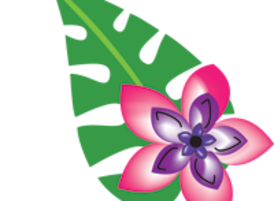 Church Building & Loan Fund Staff
Rev. Dr. Patrick Duggan Executive Director, dugganp@ucc.org 216.736.3833
Rev. Susan Mitchell Associate Director, Strategic Initiatives mitchells@ucc.org 216.736.3819
Ms. Shaena Ragin, Senior Loan Specialist, ragins@ucc.org, 216.736.3822
Ms. Erin Frameli, Mortgage Loan Services Coordinator, framelie@ucc.org 216.736.3858
Ms. Donyale Copeland, Office Administrator, copeland@ucc.org 216.736.3834
Mr. David Balthis, Mortgage Loan Accountant, balthisd@ucc.org 216.736.2158